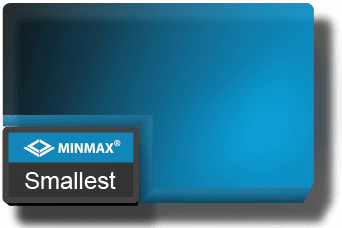 捷拓科技
2023企業說明會
成大場
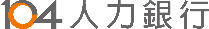 【捷拓科技】校園企業說明會
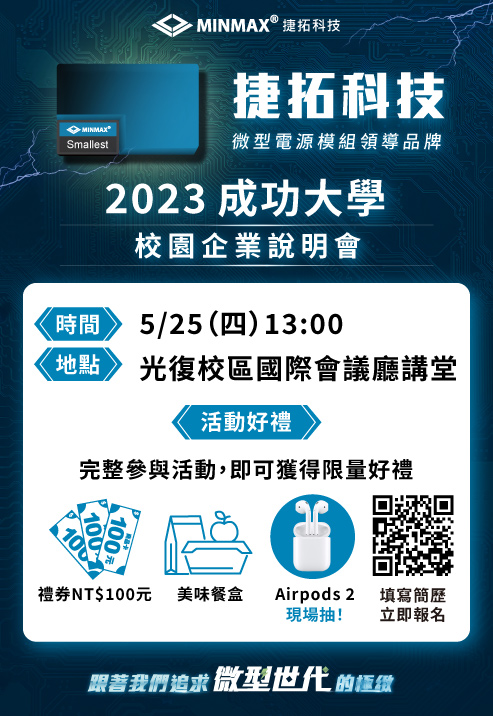 📣【捷拓科技MINMAX】台灣微型電源模組大廠#突破科技產業招募寒冬#擴大招募中 #歡迎科技新鮮人
 
捷拓科技-年度2023校園企業說明會 盛大開跑！【成大場免費報名中】【名額有限】 
👍廣招菁英人才！拓增國際視野👍產品應用廣泛！產業未來無限👍幸福五大福利！支持加薪有感

除了與產業高階主管1對1面談的大好機會，還可以獲得美味餐點及百元禮券
並且現場抽出一位AirPods 2得主，機率極高機會難得！
 
✔5/25(四) 13:00 成大光復校區國際會議廳
手刀報名說明會→職涯起點的最好選擇！WE WANT YOU！報名連結：https://pse.is/4t6xgn
 
#捷拓科技 #2023校園企業說明會 #新鮮人優質出路 #大方分紅與年終#晉升制度完善 #多元福利獎金 #拒絕亙古不變的薪水
 
了解更多捷拓 : https://events.104.com.tw/minmax/20230103/
Thank you